MONETISE THE CUSTOMER EXPERIENCE
Why I created this sprint pack
Before we start
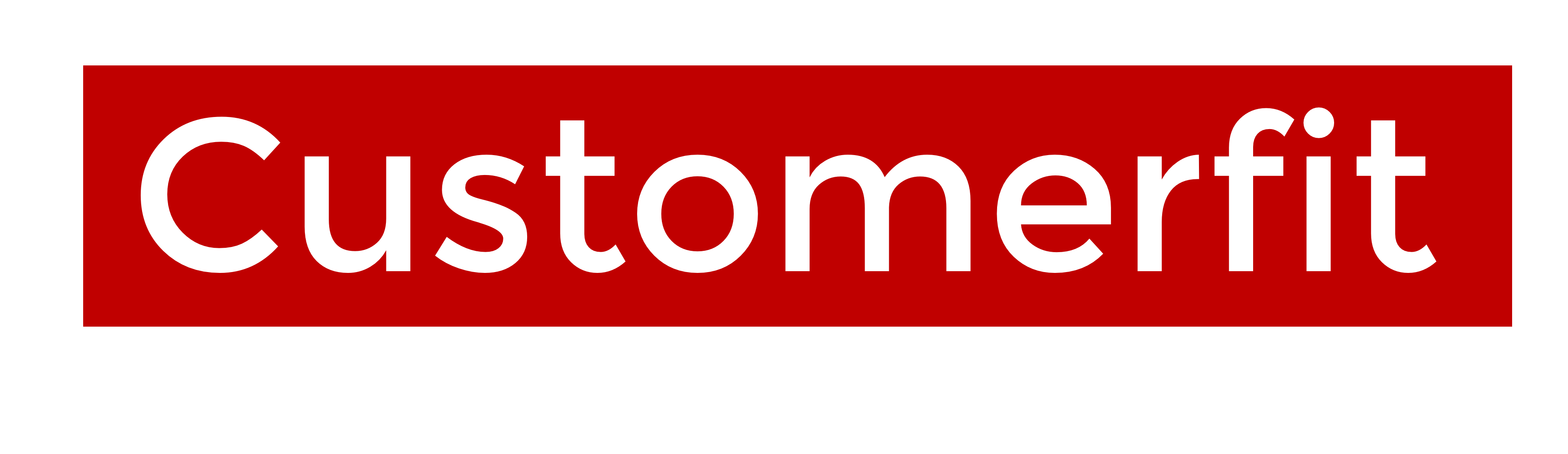 [Speaker Notes: USABILITY
This document uses MONTSERRAT and OPEN SANS fonts. If you do not have these on your computer, you can download them for free on https://fonts.google.com.

COPYRIGHT
© 2019, Alain Thys – The Customerfit trademark, methodology, brand, publications and its derivatives are the property of Shalima BVBA/Alain Thys. No parts can be used, stored, adapted or reproduced without explicit permission.]
89%
of surveyed CX professionals state that the ROI of CX is not well established in their companies.
Forrester, November 2018
Why I created this sprint pack
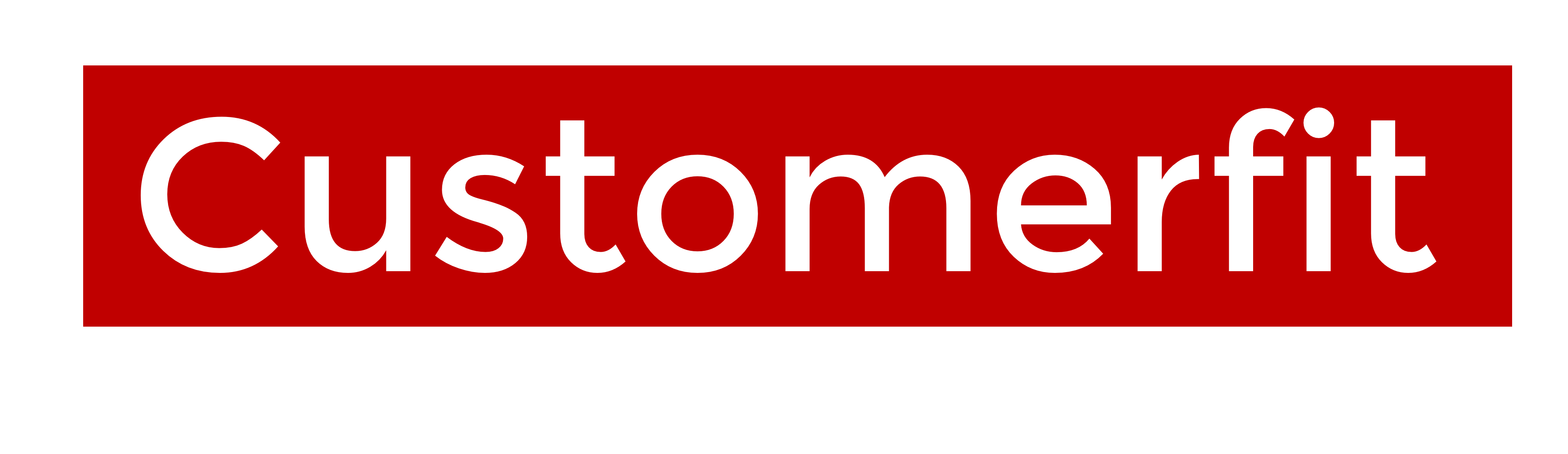 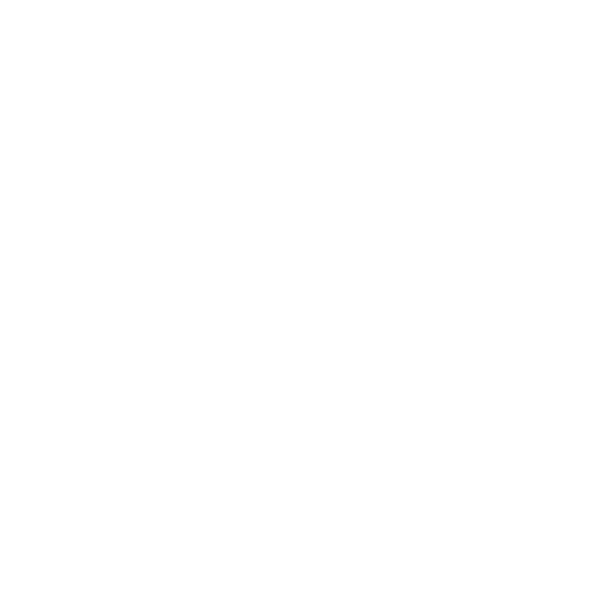 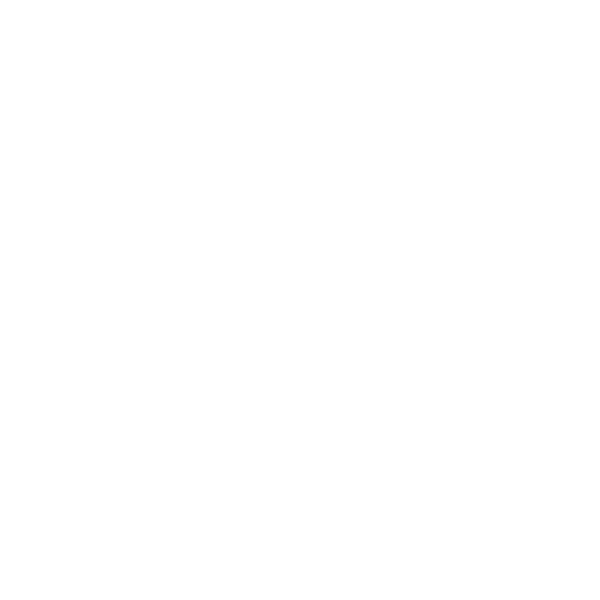 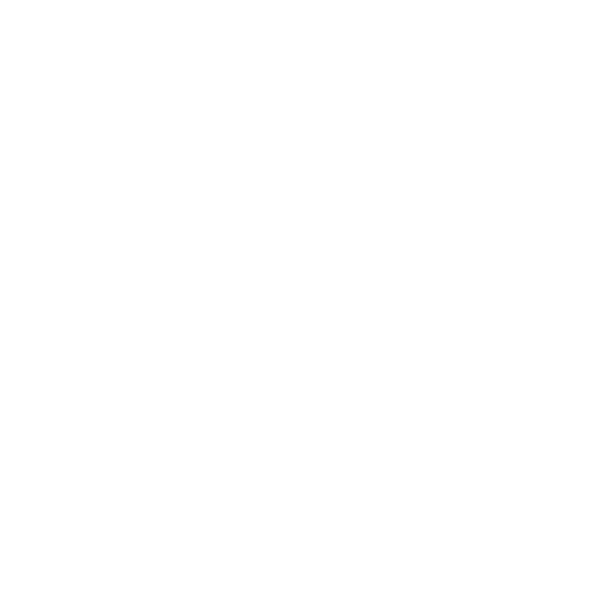 Justify new CX investments?
CX becomes a ‘service’ function
You cannot only ’spend’ money
Why I created this sprint pack
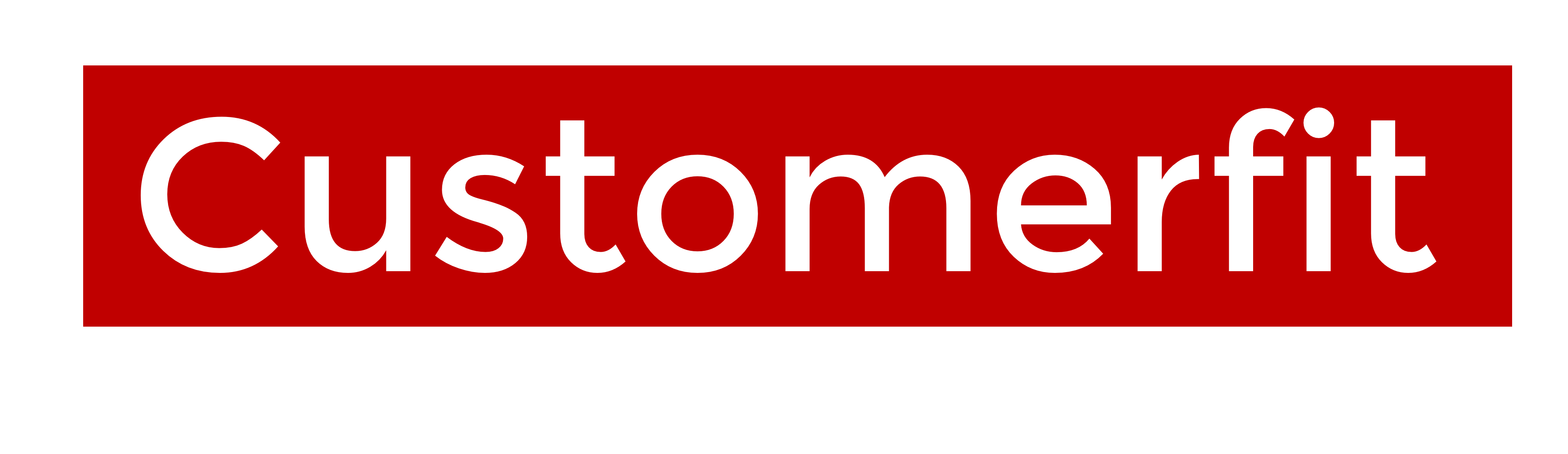